К 50-летию со дня первого полета человека в космос
Зав. библиотекой 
МОУ СОШ №80
Е.В.Козлобродова
12 апреля
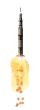 Всемирный 
День космонавтики
Освоение космоса
Космона́втика  — процесс исследования космического пространства при помощи автоматических и пилотируемых космических аппаратов.
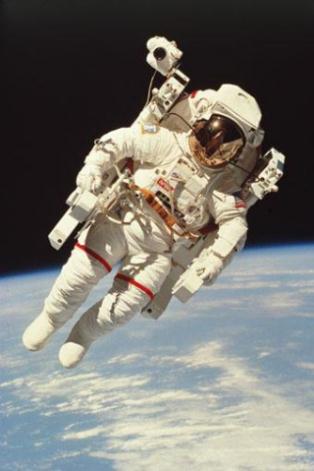 «Человечество не останется вечно на Земле, оно в погоне за светом и пространством сначала робко проникнет за пределы атмосферы, а затем завоюет себе все околосолнечное пространство»
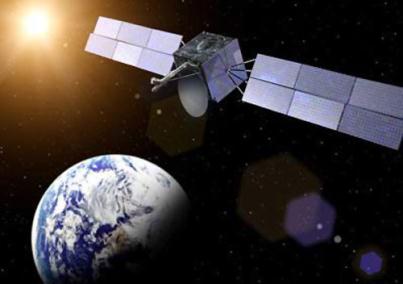 К.Э.Циалковский
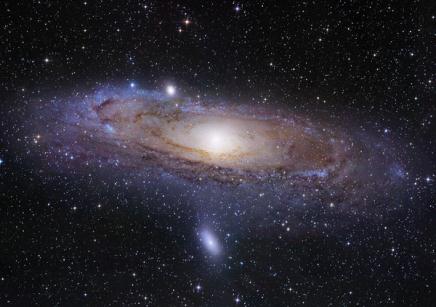 Начало космической эры
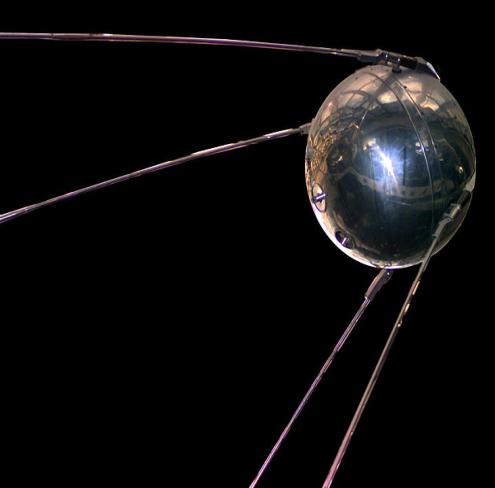 4 октября 1957 года был произведен запуск первого в мире искусственного спутника Земли.
Четвероногие космонавты
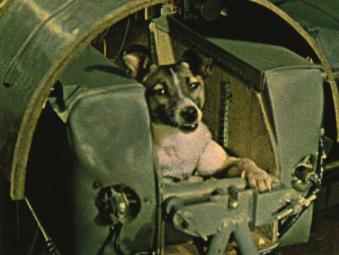 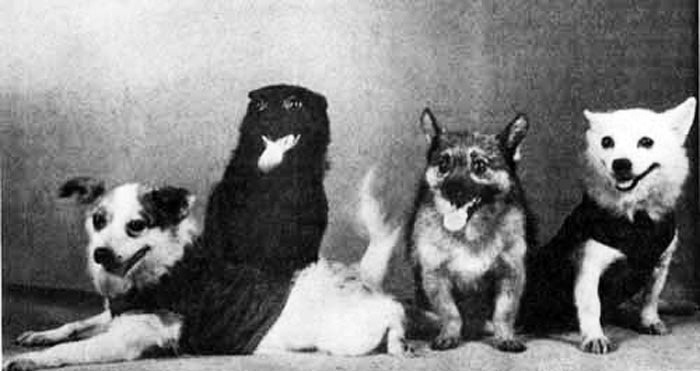 Первый известный четвероногий 
космонавт Лайка
Собаки – космонавты: Звездочка, Чернушка, Стрелка и Белка
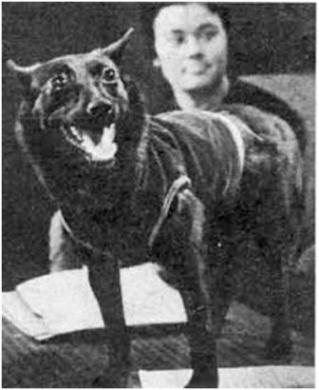 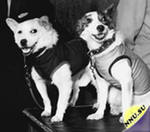 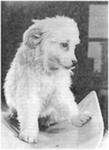 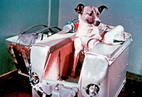 Ветераны космических просторов.
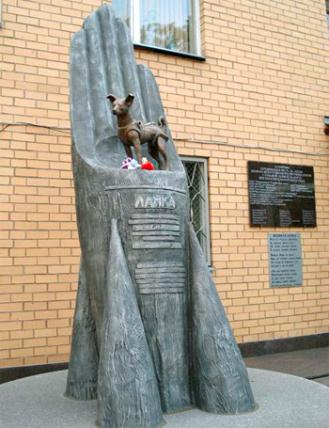 Памятник собаке Лайке установлен на территории Института военной медицины
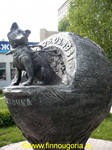 Памятник Звездочке 
открыт в Ижевске в марте 2006 года.
Основоположники современной космонавтики
Константин Эдуардович Циолковский
(1857 – 1935)
Основоположники современной космонавтики
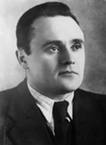 Сергей Павлович Королев
(1907-1966)
Человек в космосе!
12 апреля1961 г.  совершён первый полёт человека в космос (Ю.Гагарин) на корабле Восток-1, СССР.
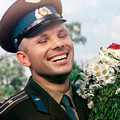 «Облетев Землю в корабле – спутнике, я увидел, как прекрасна наша планета. Люди, будем хранить и приумножать эту красоту, а не разрушать ее!» 
Ю.А.Гагарин
Имя Юрия Гагарина носят: город Гагарин (бывший Гжатск), кратер на обратной стороне Луны, астероид № 1772, площадь в Москве, где стоит памятник космонавту. Существует также Кубок Гагарина, главный трофей новообразованной Континентальной хоккейной лиги (Гагарин был большим хоккейным болельщиком).
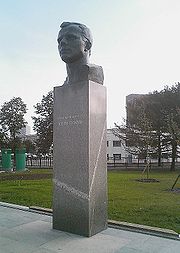 «Космические» ребусы
1.
Космическая . . .
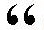 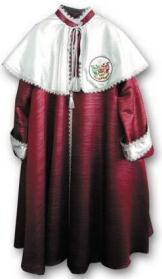 М
Т=Ц
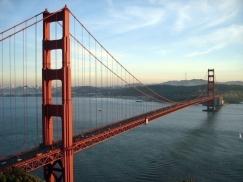 Кличка первой собаки – космонавта.
2.
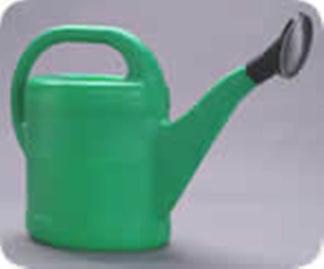 Е = А
3.
Первый человек в космосе
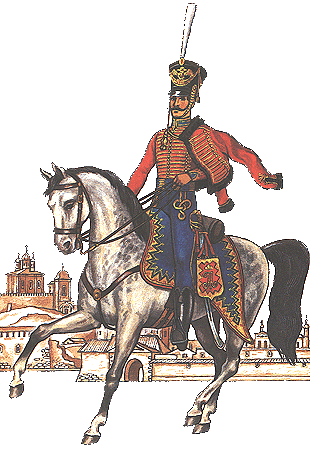 1,4
1,3
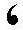 глаз
3 н
Космическая СТАНЦИЯ
ЛАЙКА
ГАГАРИН